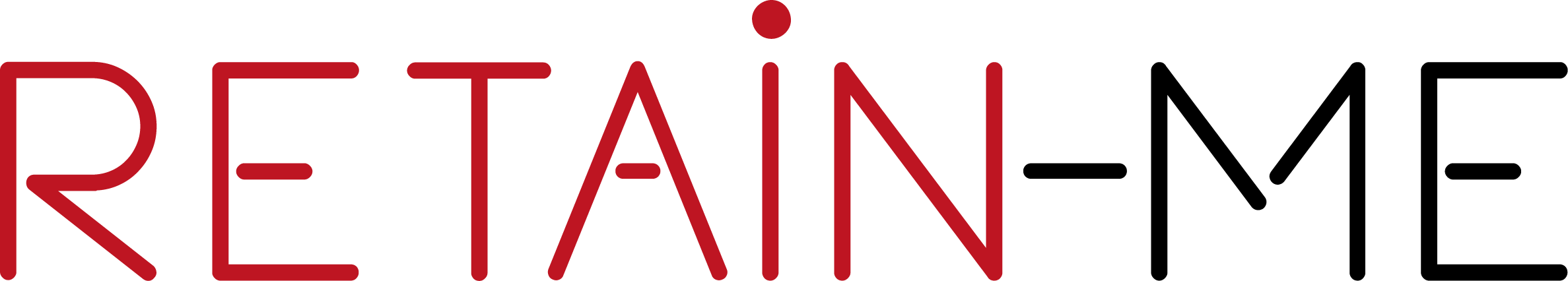 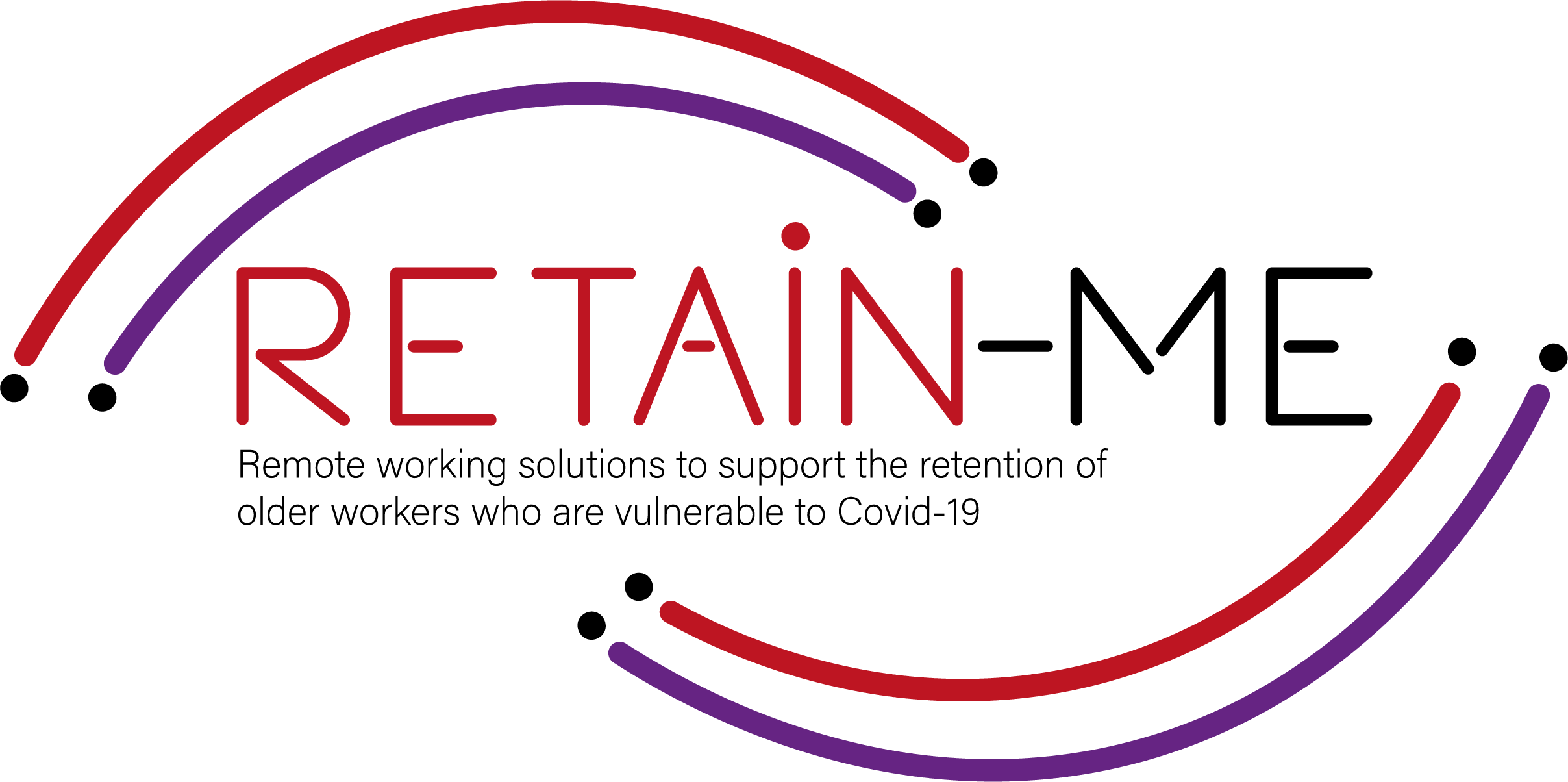 .
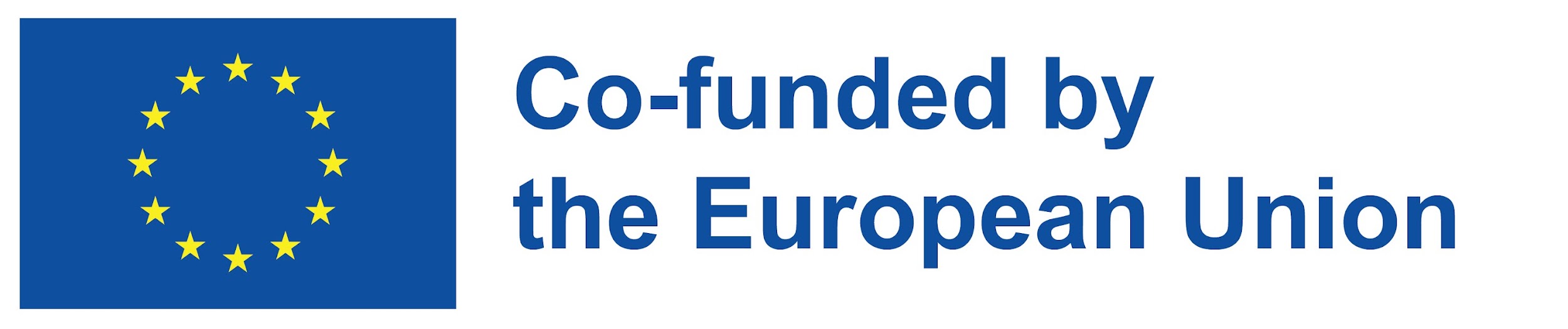 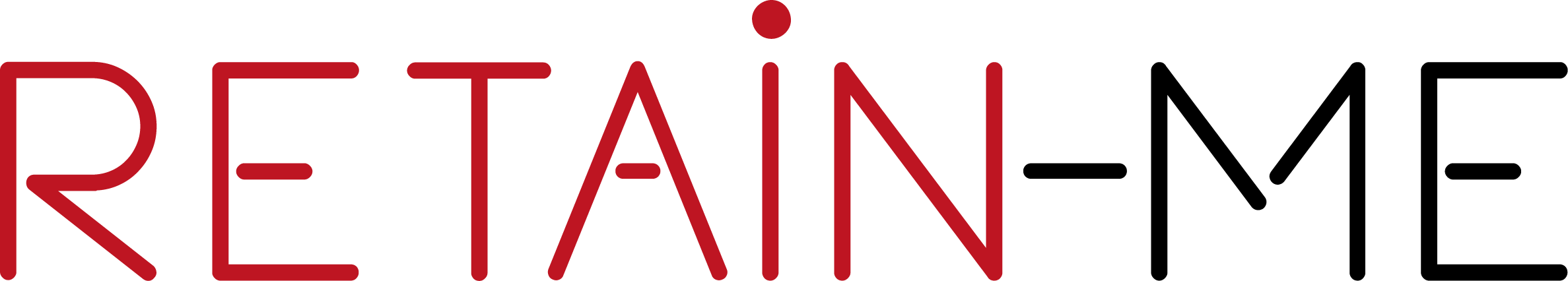 Handbok för analys av information
Hdbchdcbhwdcbdwhc wdhbc hwdc hd chc hc hc hd chdc condhdclhwdbcdhbcw
Den yttersta auktoriteten måste alltid ligga hos individens eget förnuft och kritiska analys."
- Dalai Lama
Here you could describe the topic of the section
Here you could describe the topic of the section
Here you could describe the topic of the section
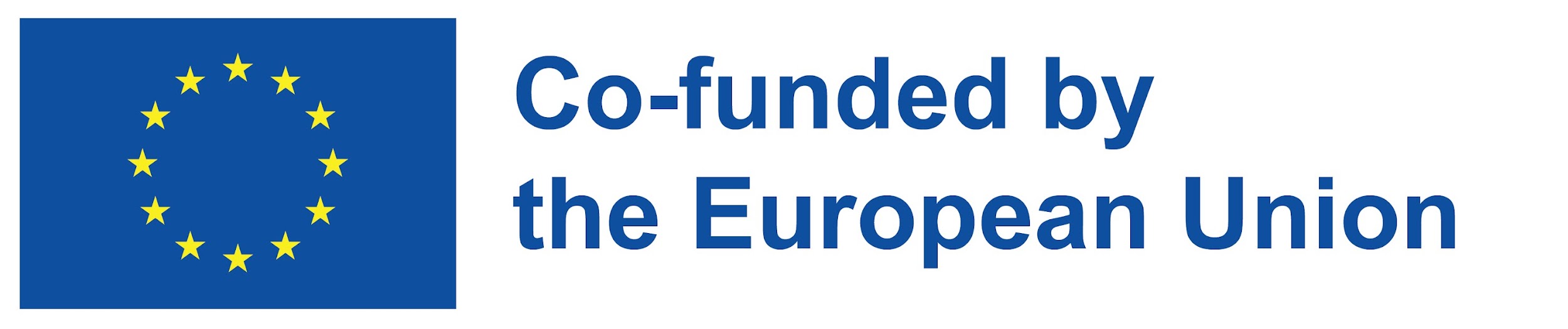 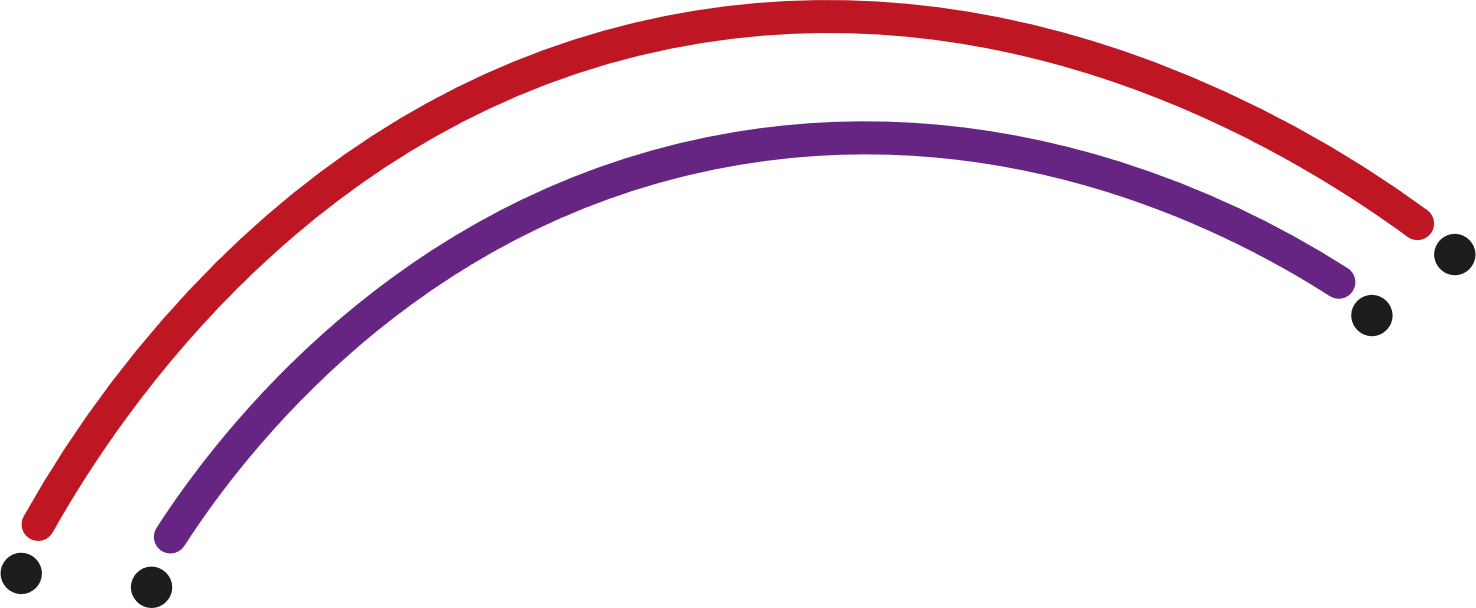 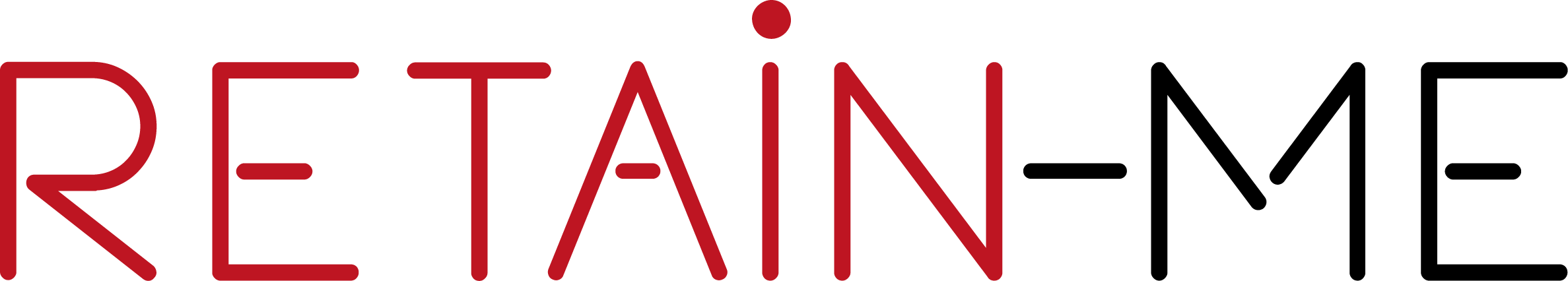 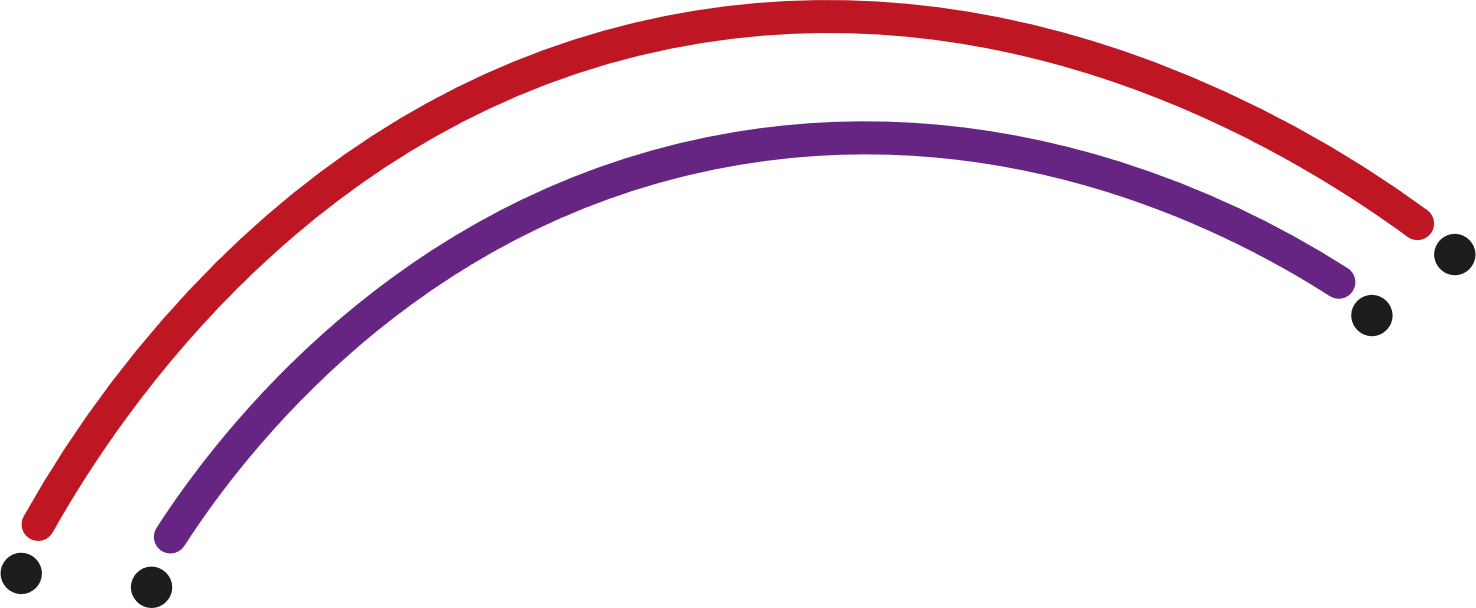 Analysfärdigheter
Analysfärdigheter är användbara färdigheter inom många områden i livet, genom att korrekt genomföra analys ökar du chanserna att fatta rätt beslut för din distansarbetskarriär.
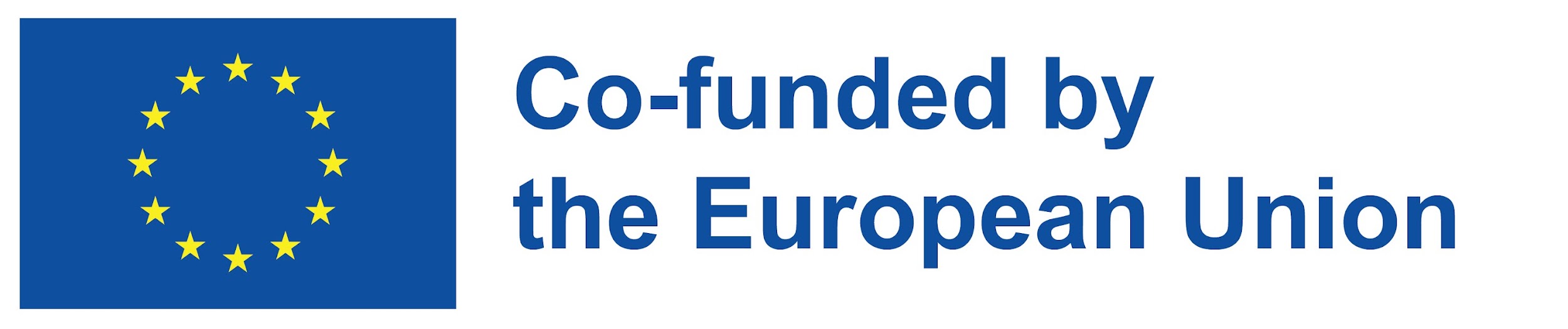 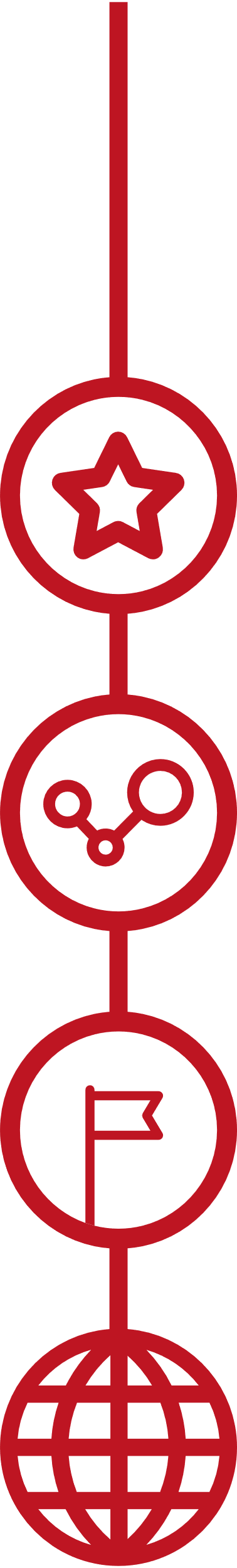 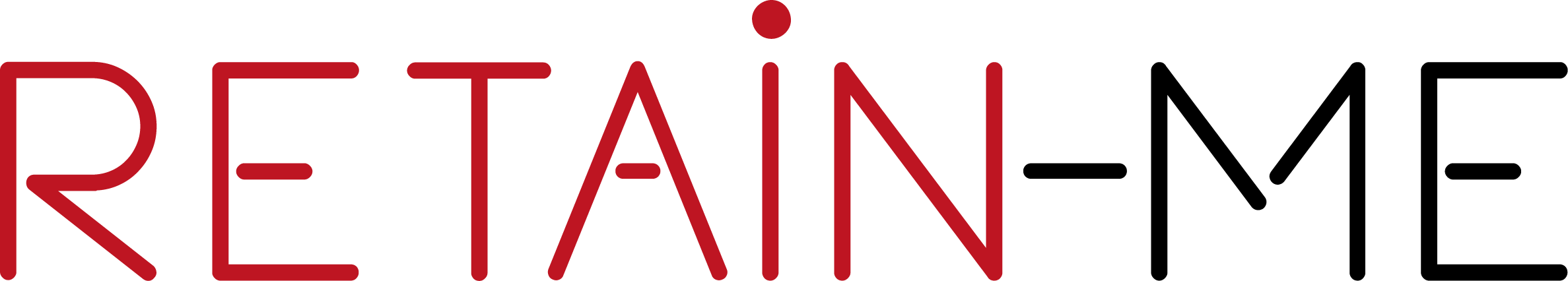 Överbelastning av information
I modern tid finns det miljarder delar av information tillgänglig för er, inte all denna information skapades lika dock. Att ha förmågan att urskilja värdet av en information är en nödvändig färdighet för en distans arbetskarriär
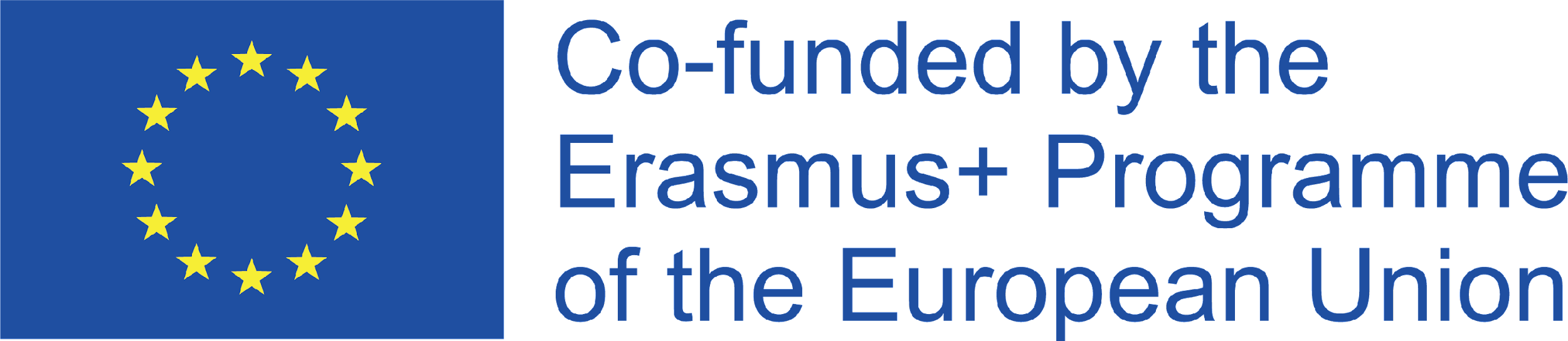 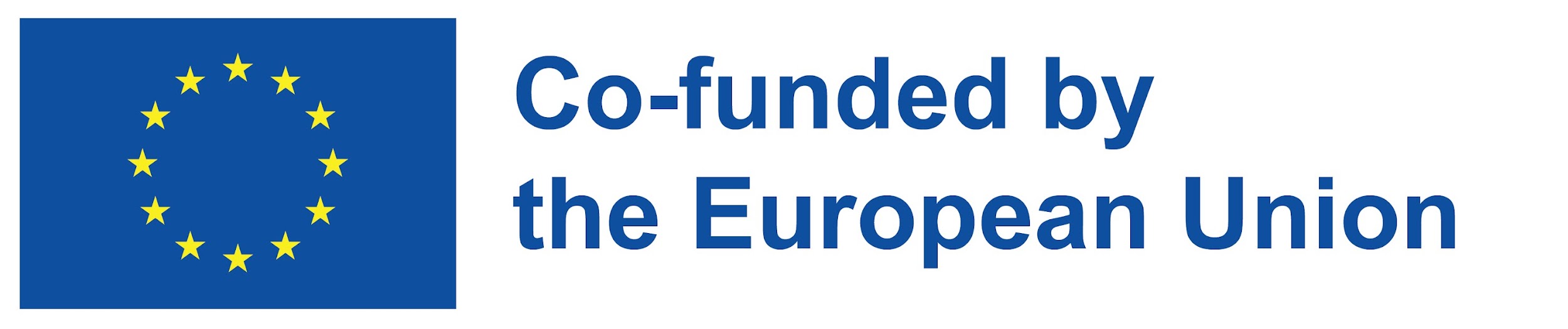 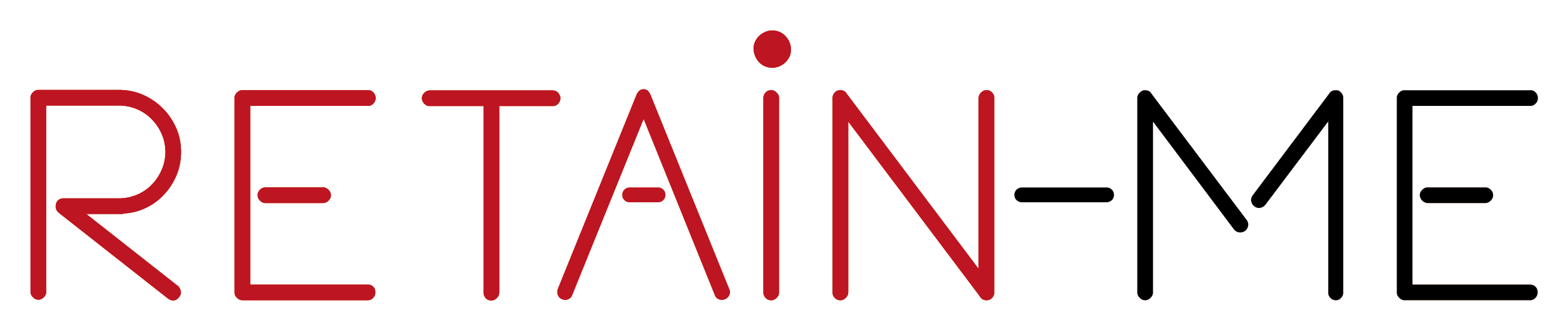 Bekräfta källor
Det är viktigt att analysera informationskällan såväl som själva informationen, viss information som finns tillgänglig online kan vara avsiktligt vilseledande, till exempel kan information från en missnöjd anställd få en organisation att verka oattraktiv att arbeta för men du måste komma ihåg källan till denna information
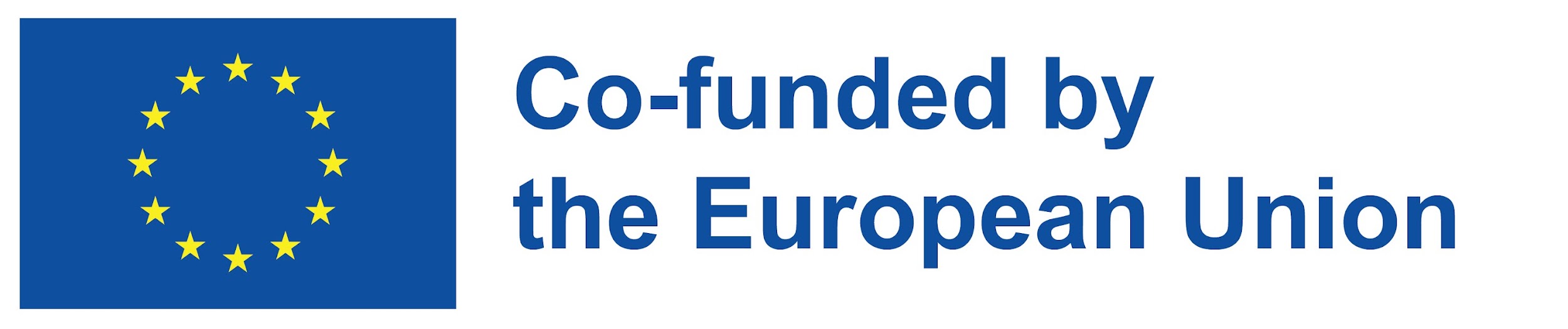 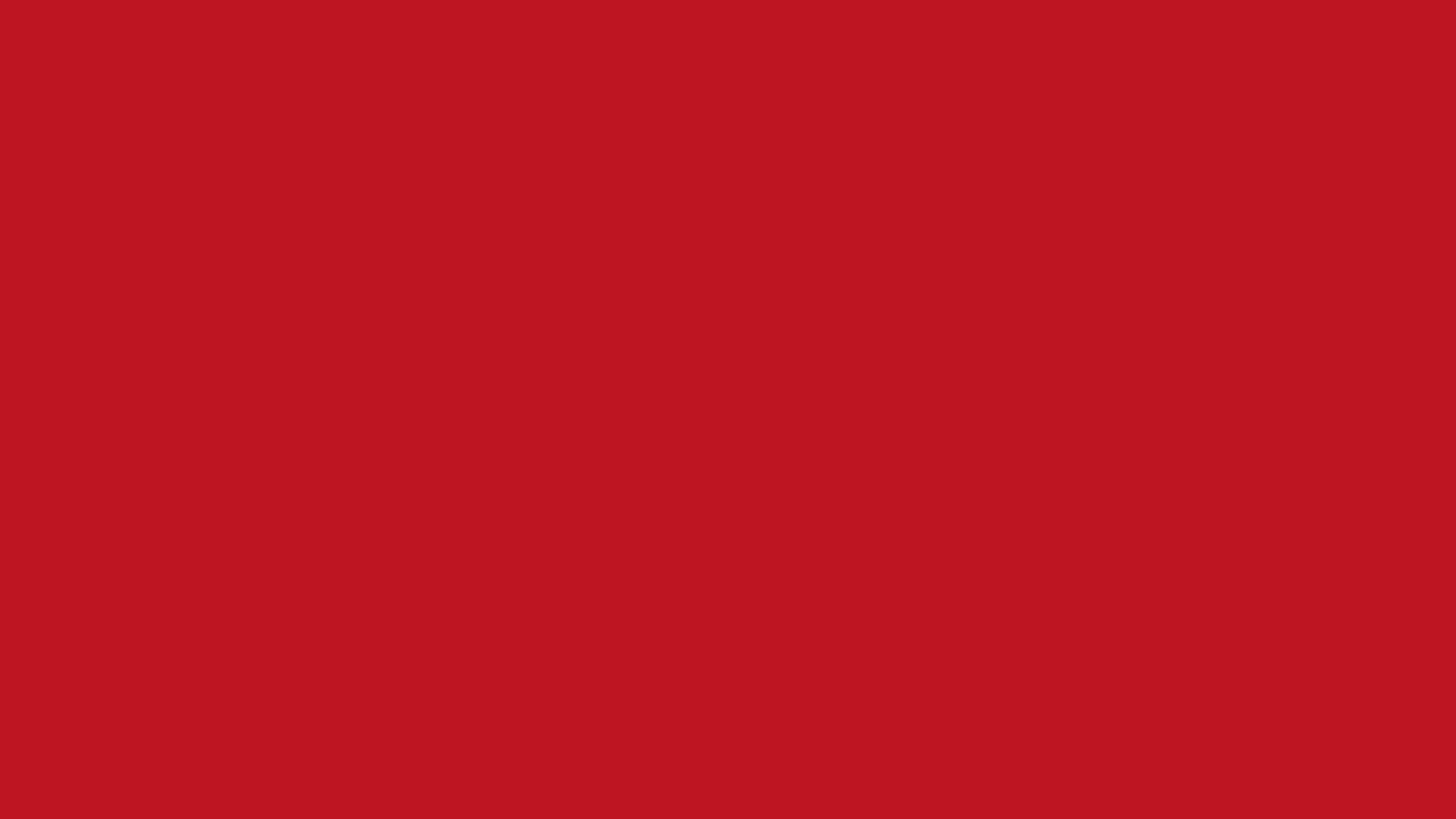 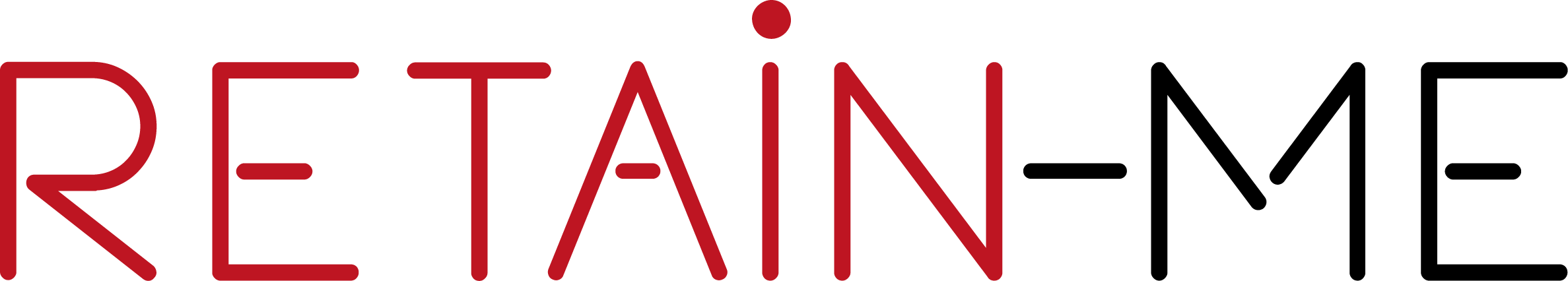 Utveckla dina analytiska färdigheter
När du utför analys av information som du har samlat in måste du kombinera din kunskap om ämnet med en systematisk och konsekvent process som på ett tillförlitligt sätt leder dig till rätt beslut .
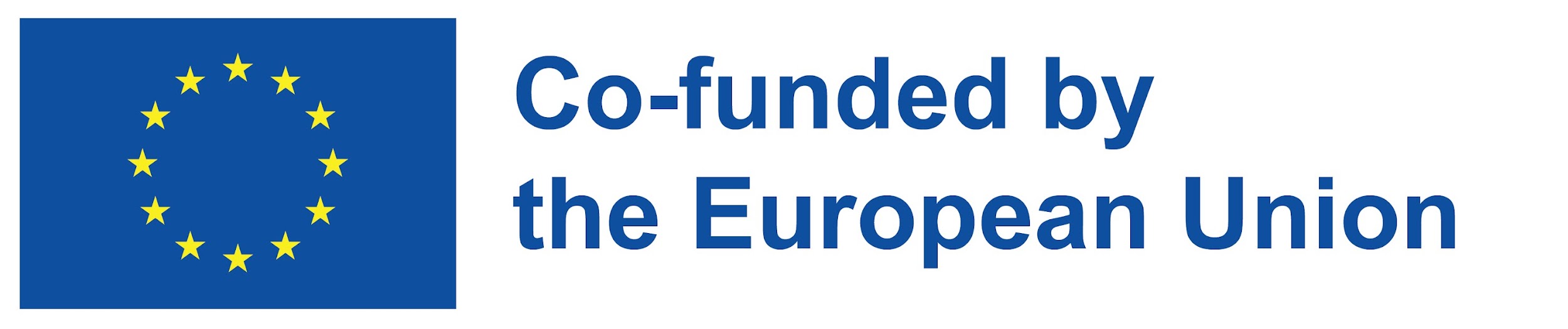 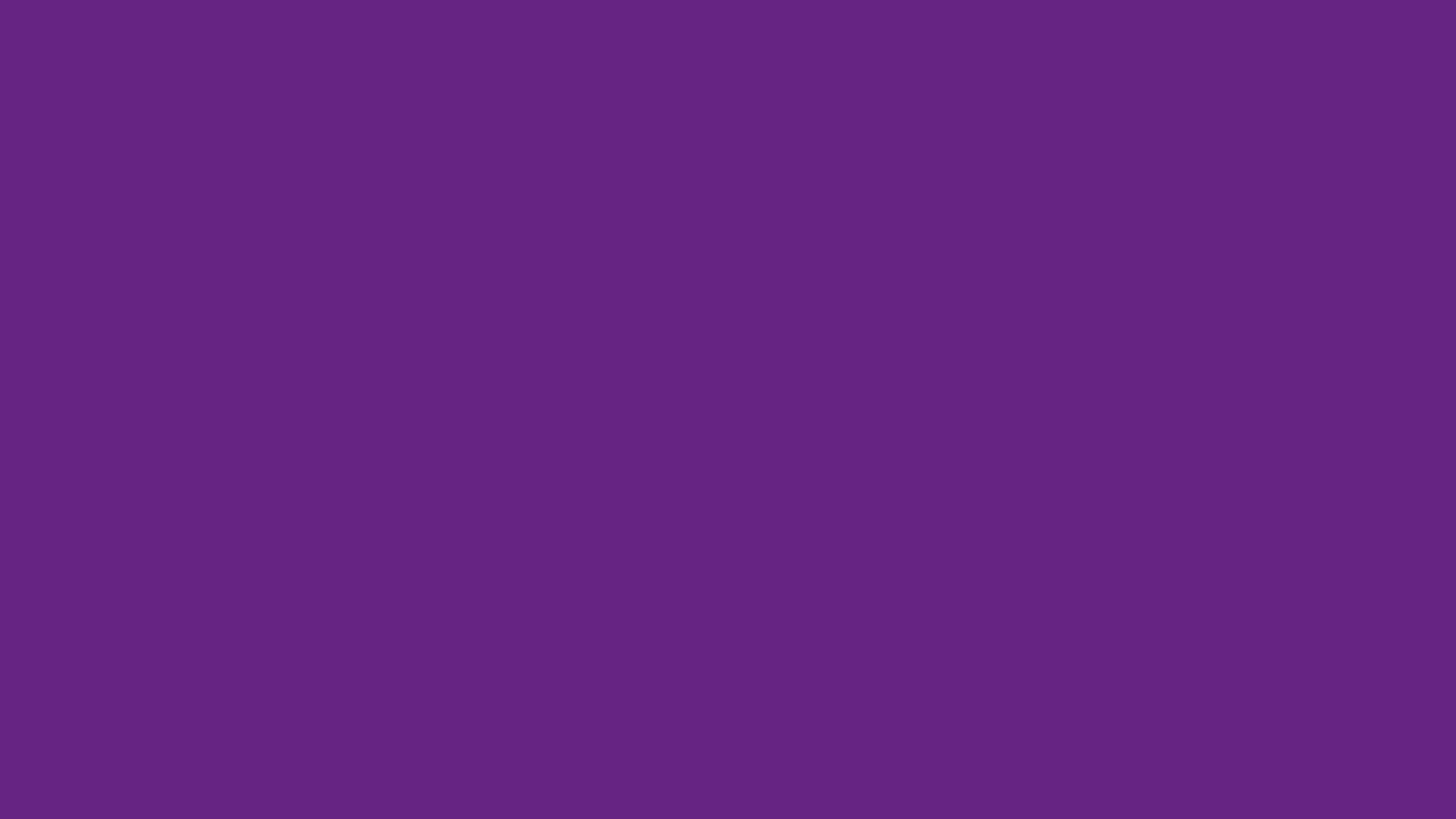 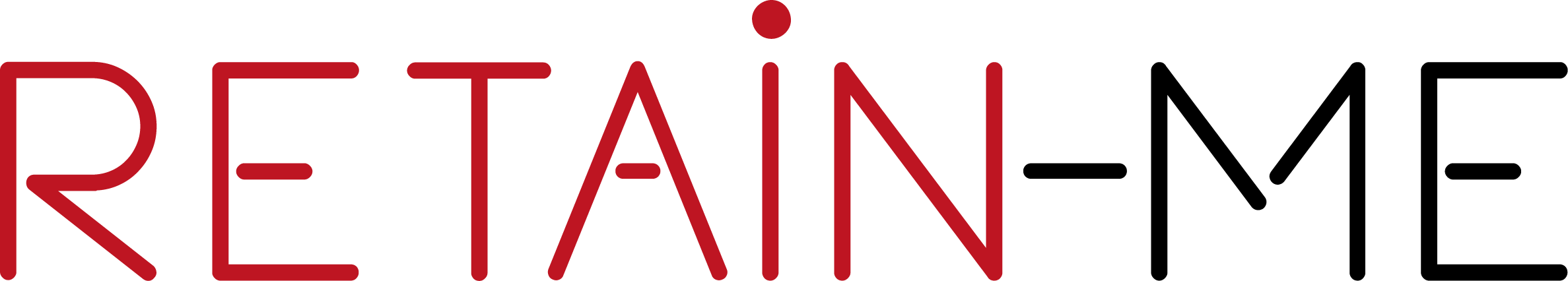 Lita på processen
Nyckeln till konsekventa och tillförlitliga analysresultat är processen. Det är viktigt att du utvecklar en analysprocess som passar dig och som fungerar för dig. Ett exempel på en analysprocess skulle innefatta att samla in information, bestämma noggrannhet, identifiera partiskhet, känna igen teman och relevanta bitar av information.
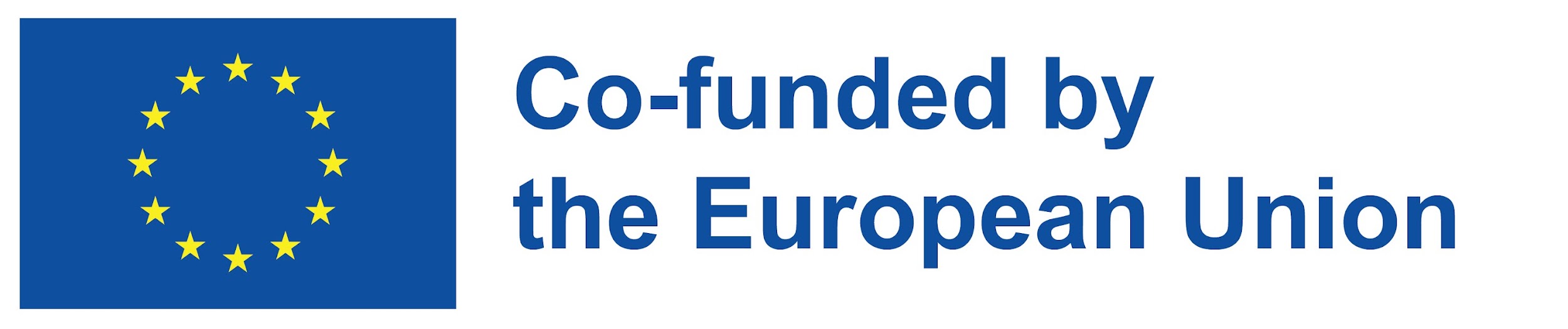 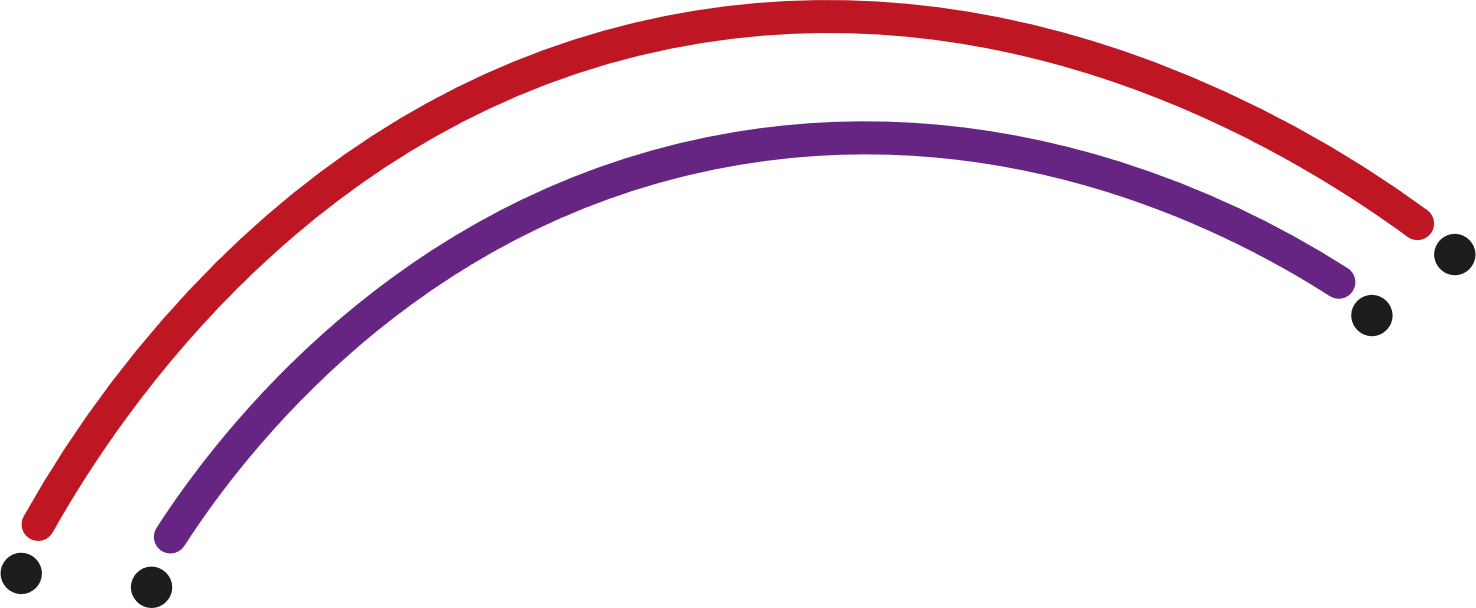 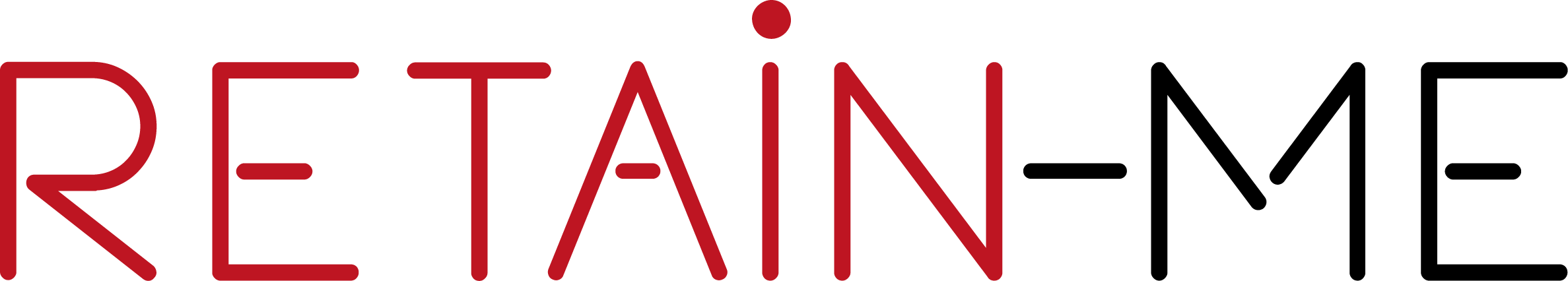 Hur man urskiljer tillförlitlighet
Tillförlitlighet har nämnts flera gånger i den här resursen och dess betydelse kan inte överskattas. Om du analyserar opålitlig information kommer detta att resultera i ogynnsamma resultat som kommer att skada dig. De fyra viktigaste stegen för att bedöma tillförlitlighet är auktoritet, noggrannhet, relevans och aktualitet. För att lära dig mer om informationens tillförlitlighet, besök den här webbplatsen https://www.stevenson.edu/online/about-us/news/how-to-identify-reliable-information
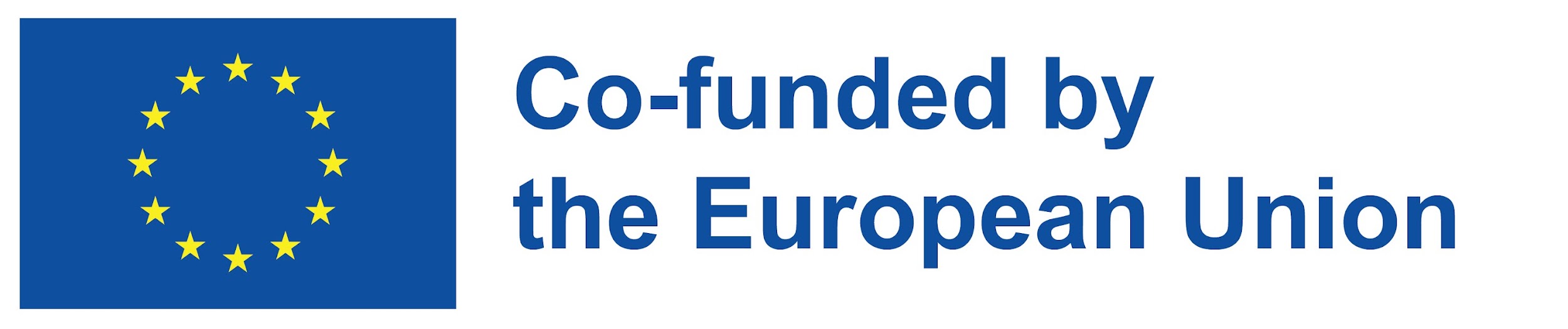 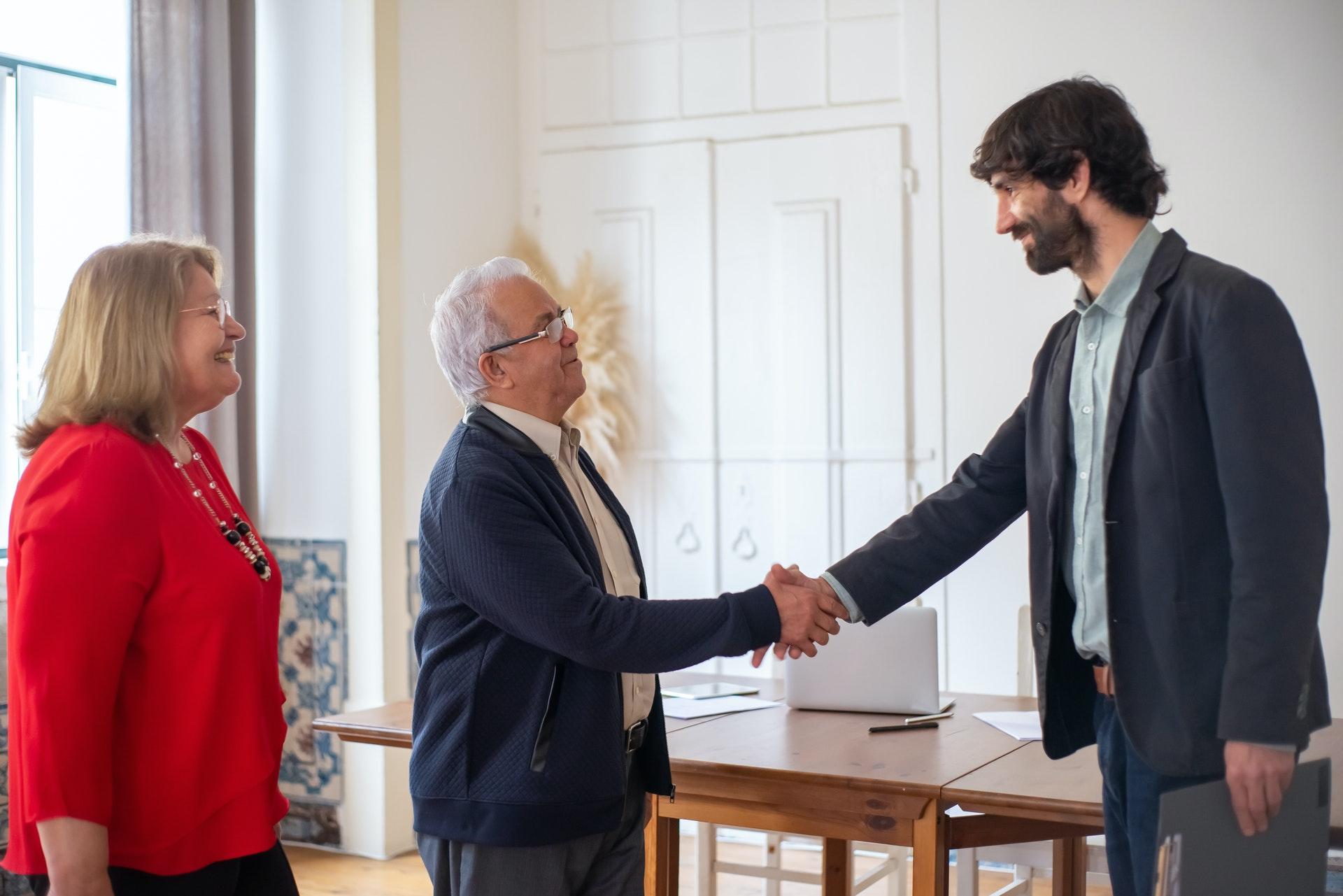 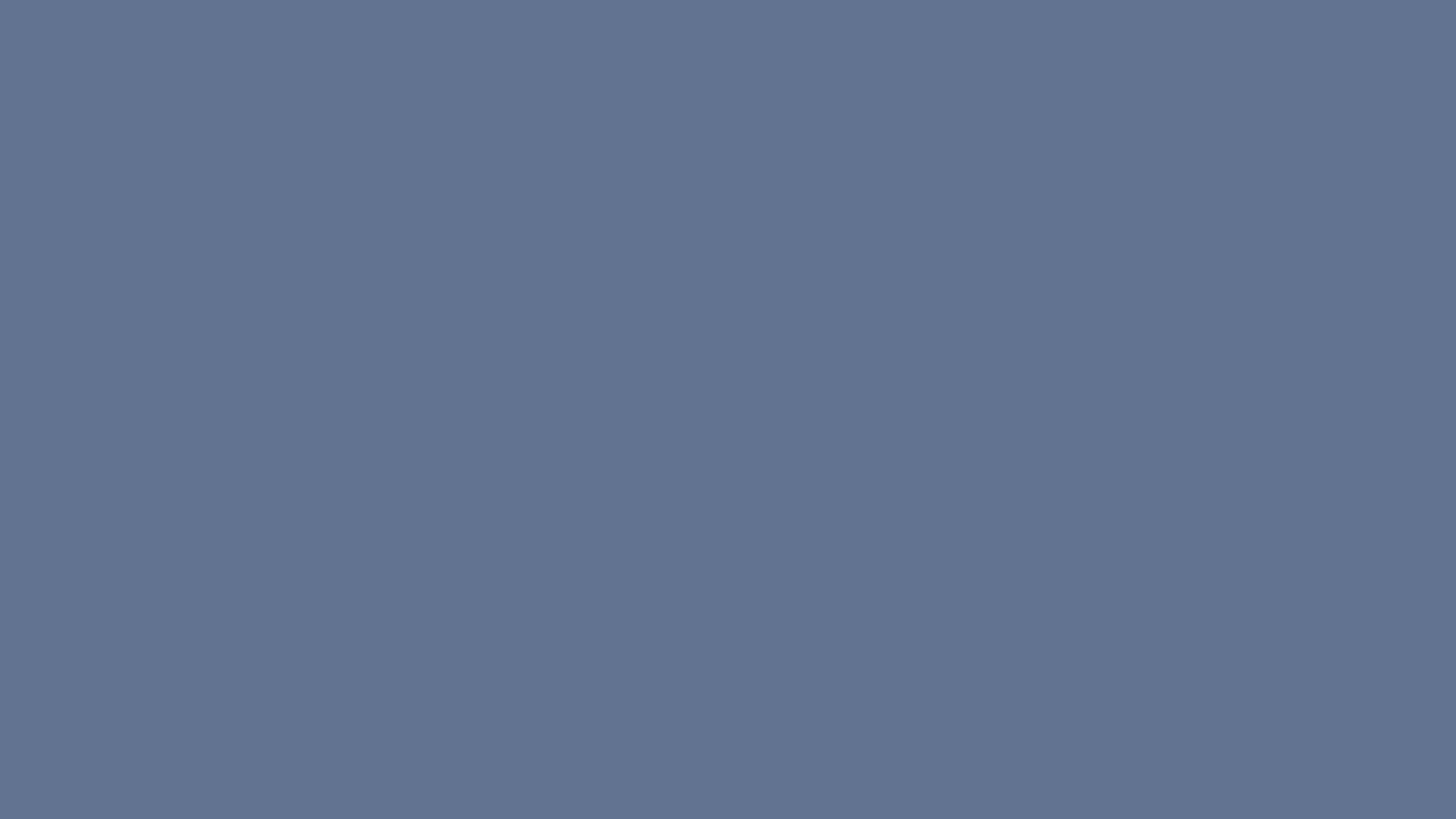 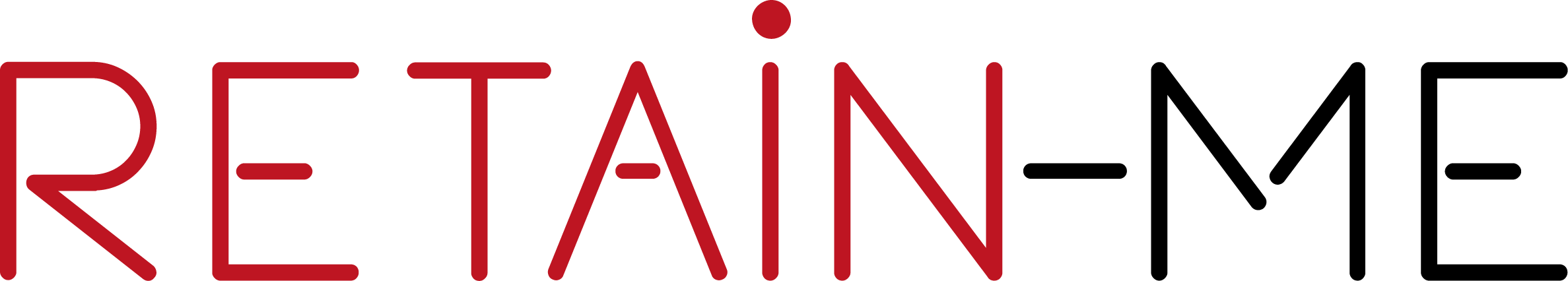 Fördelar för dig
Medan vi tidigare har nämnt fördelarna med skickligt analysarbete för att hitta och utföra en roll, har vi inte nämnt fördelarna för dig som anställd. En individ som på ett tillförlitligt sätt kan göra korrekta analyser är en oerhört värdefull tillgång för en organisation och detta kommer att leda till högre löner och bättre arbetsvillkor för dig som kompetent individ.
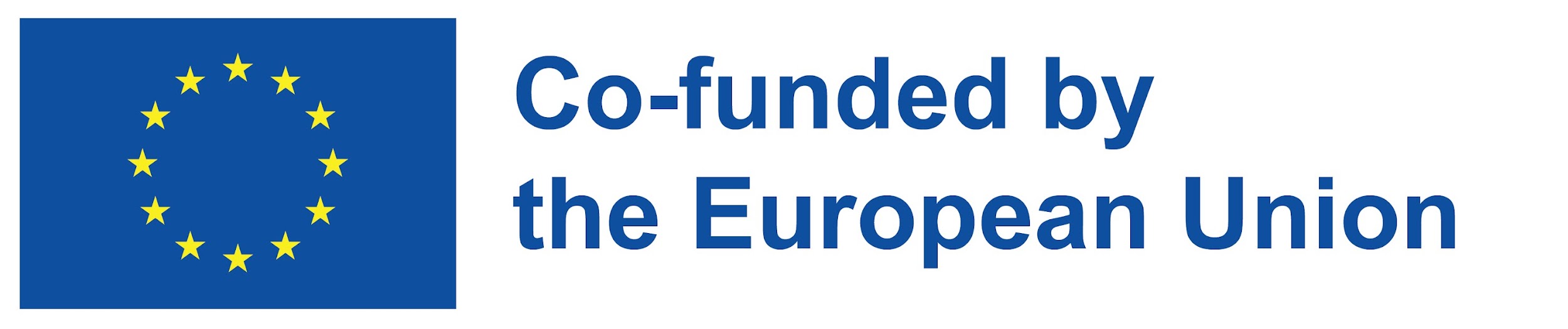 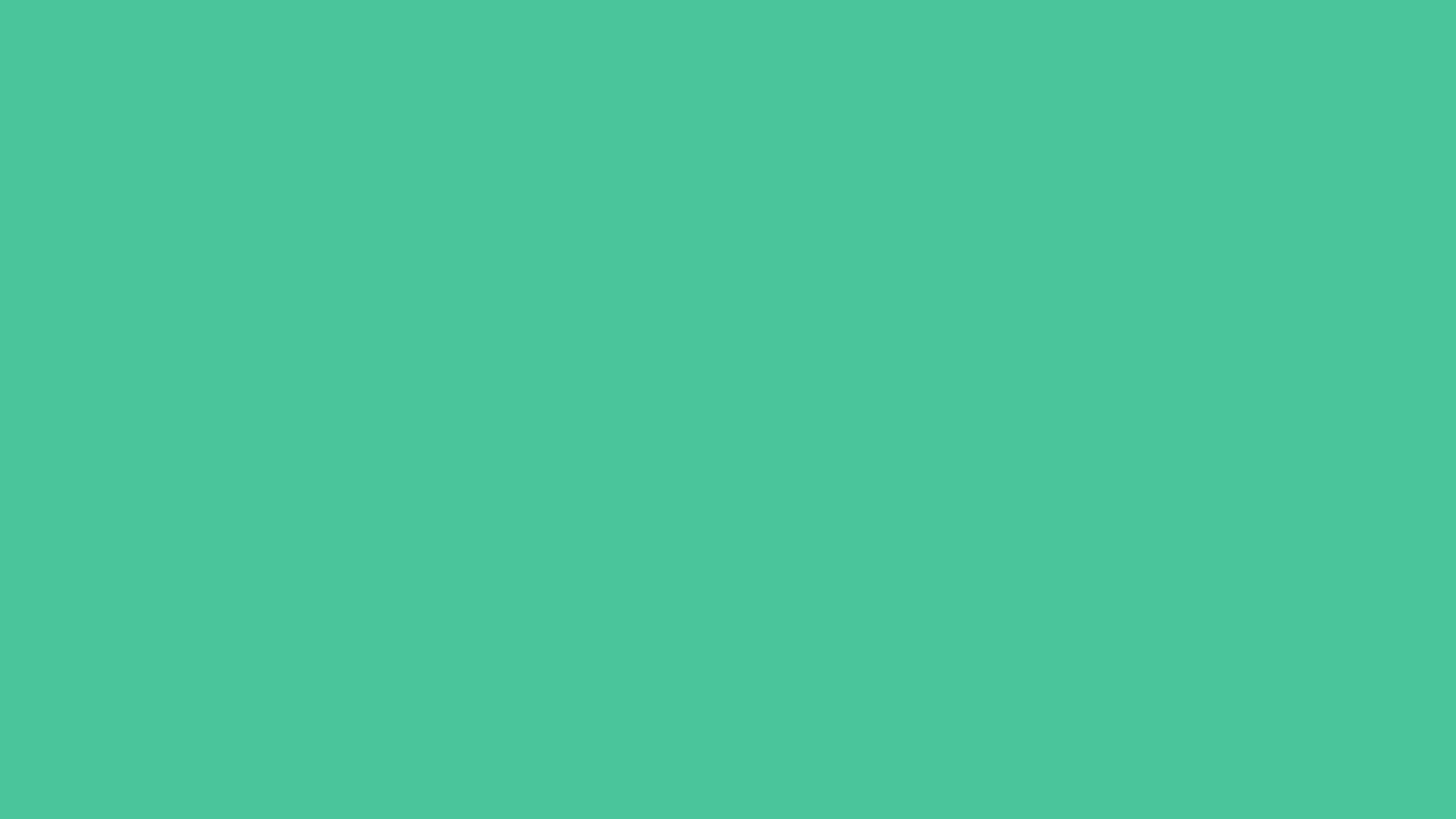 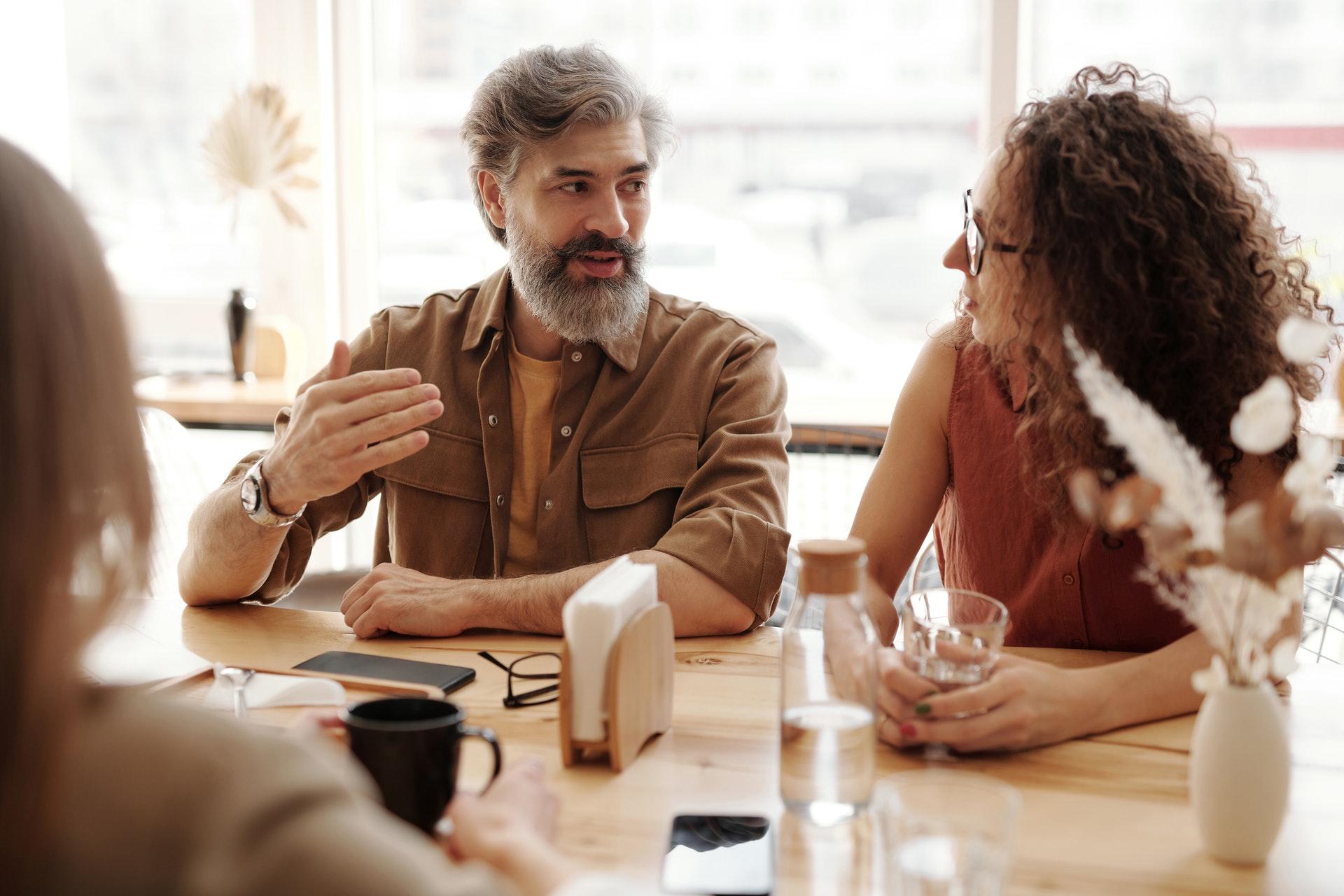 Ytterligare forskning
Om du är intresserad av att lära dig mer om informationens trovärdighet och tillförlitlighet har forbes.com skapat några användbara tips här https://www.forbes.com/sites/averyblank/2021/01/19/5-ways-to-identify-reliable-sources-and-maintain-your-credibility/?sh=232e736f5aa9
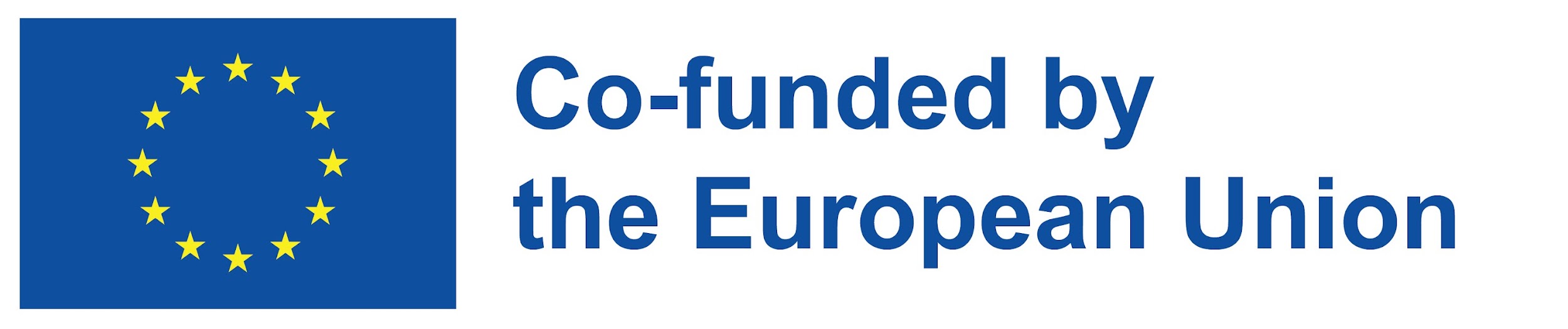 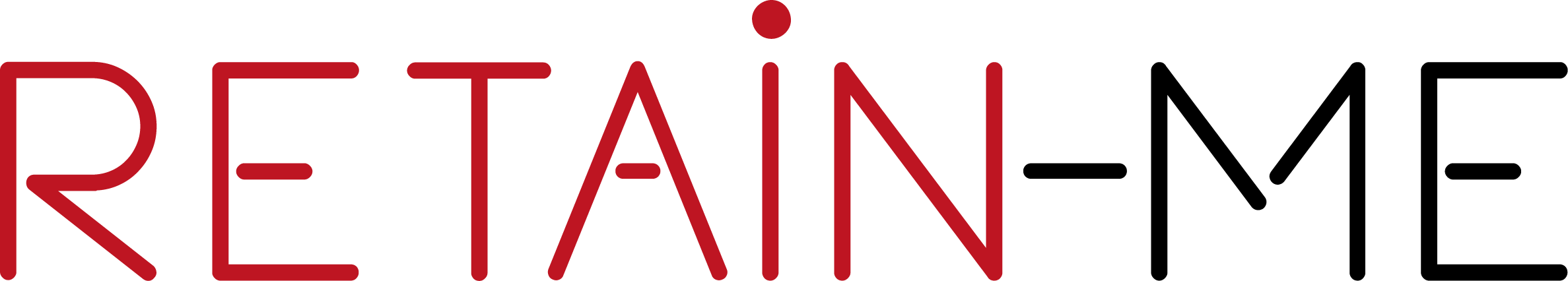 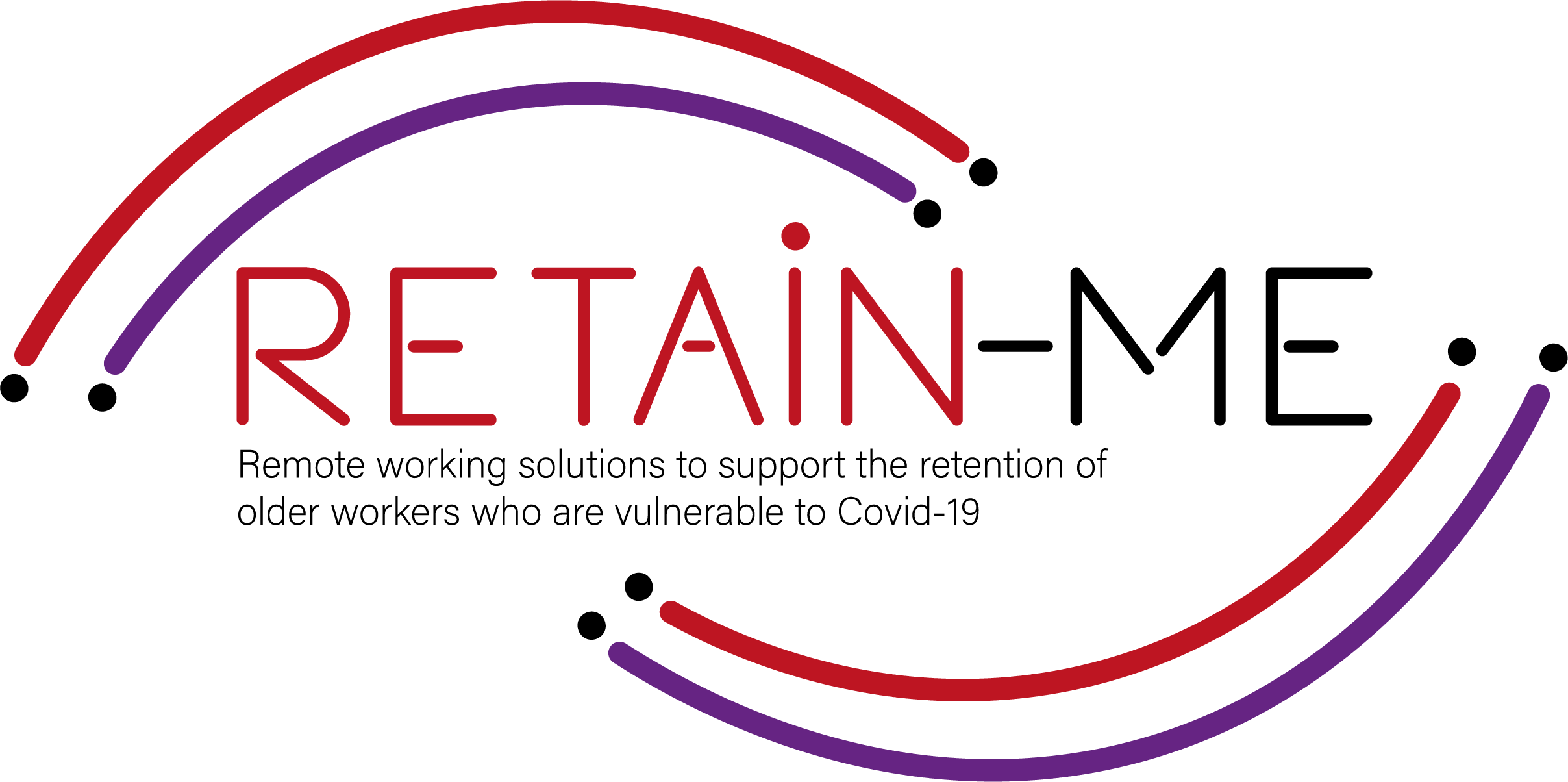 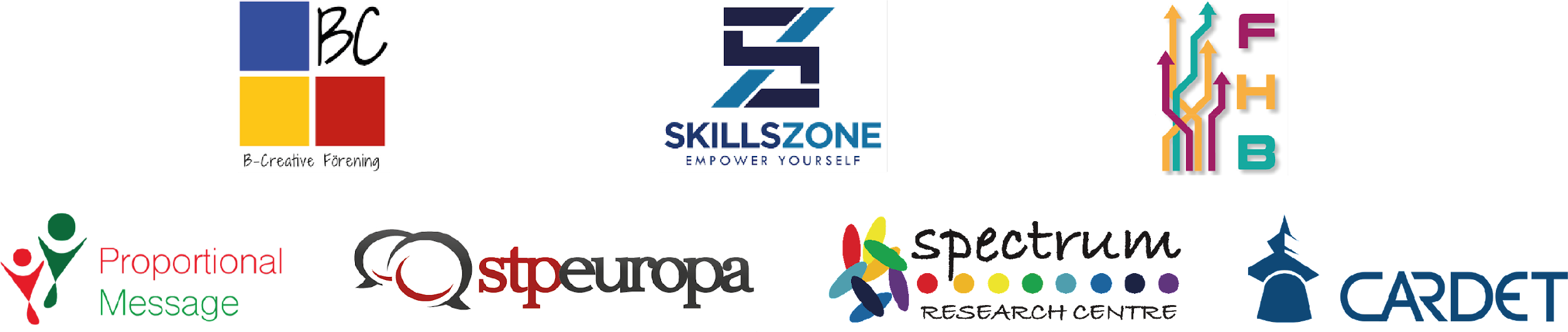 "The European Commission's support for the production of this publication does not constitute an endorsement of the contents, which reflect the views only of the authors, and the Commission cannot be held responsible for any use which may be made of the information contained therein.” Project Number: 2021-1-SE01-KA220-VET-000032922
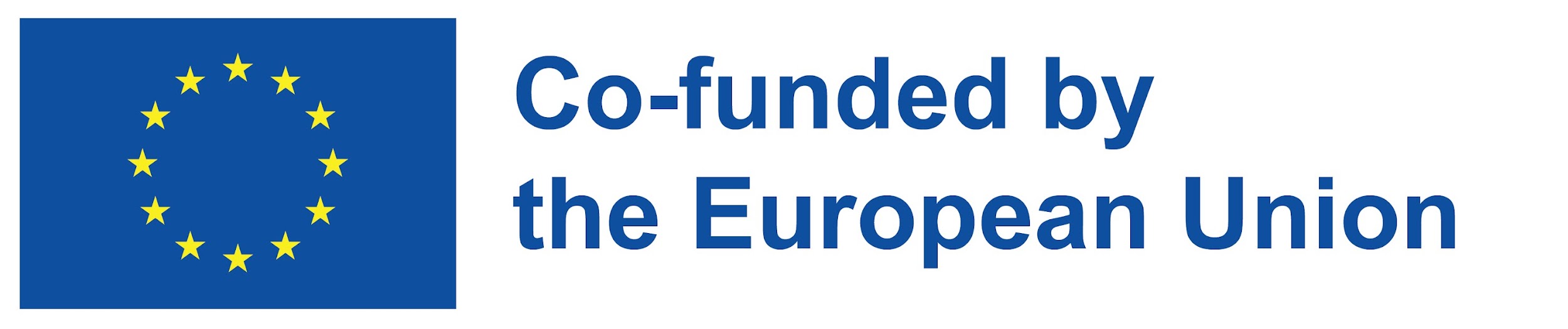